Smooth Vs Skeletal Muscle
Nervous System
Somatic
Autonomic
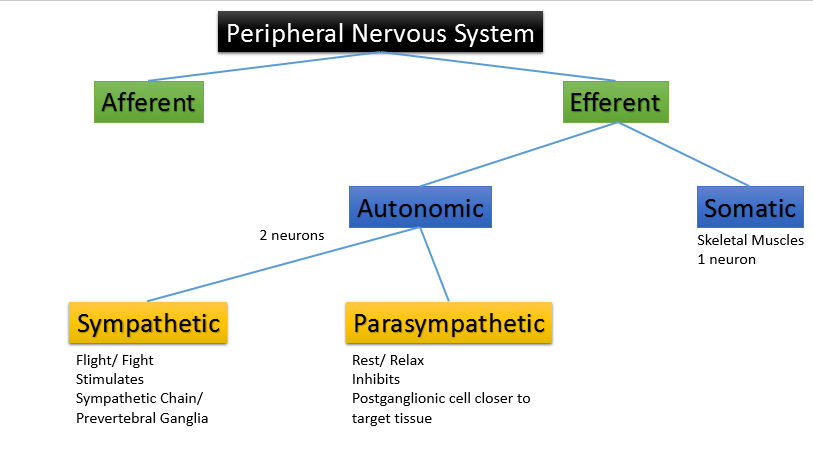 Examples?
Skeletal Muscles- Biceps, triceps
Visceral organs- bladder, stomach; eye
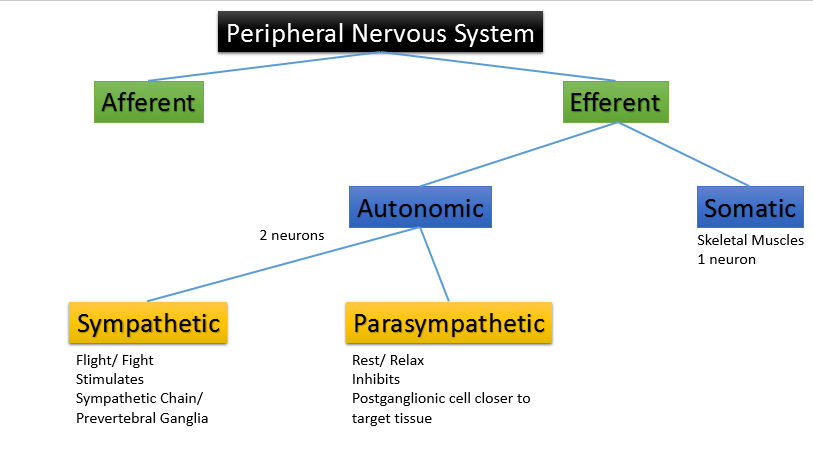 Organization
Striated
Not Striated
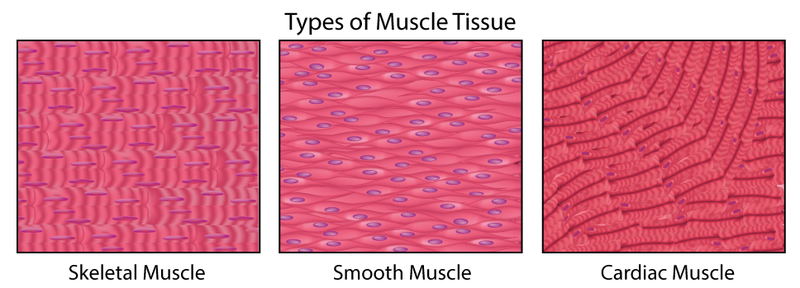 Attachment system for actin
Z-line
Dense Bodies
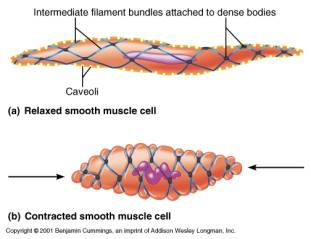 Length of Contraction (time)
20-200 ms
200 ms - sustained
Amount of Needed Energy
More ATP
Less ATP
Fraction of time the cross-bridge remains for Smooth is much longer
Less ATPase activity 
Slower rate of cycling
Amount of Myosin
More Myosin
Less Myosin
Amount of Force Generated
Less Force
More Force
What causes the initial stimulus?
Nerve stimulation- Neurotransmitter, hormonal stimulation, stretch of the fiber, chemical change in environment
Neurotransmitter at the Neuromuscular Junction
Number of types of receptor proteins
Few
Greater
Junction organization
Diffuse Junction with Varicosities that contain neurotransmitters 
Contact Junctions for Multi-Unit type smooth muscle
Organized Neuromuscular Junction
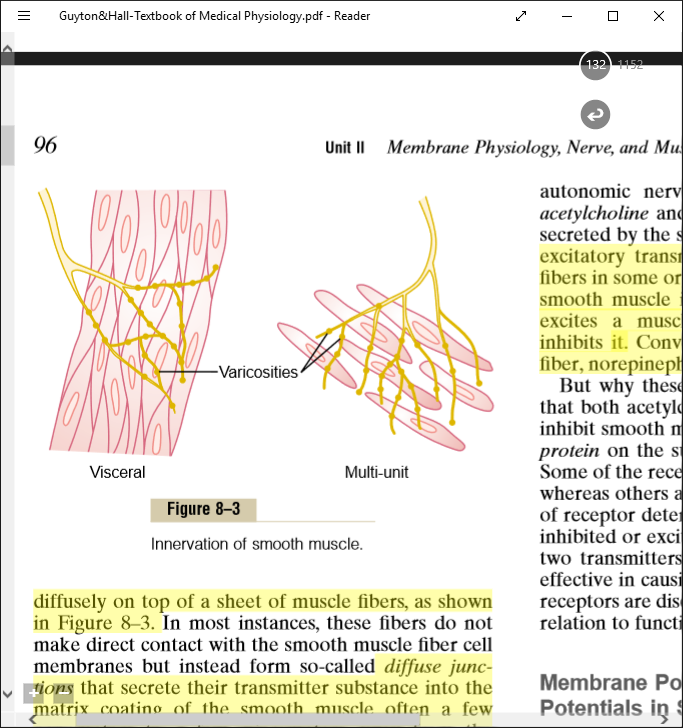 Responsible for action potential	 (which cation)
Sodium
Calcium- more Ca voltage gated channels than Na voltage gated channels
They open slower and longer
Invaginations
Caveolae
T- Tubule
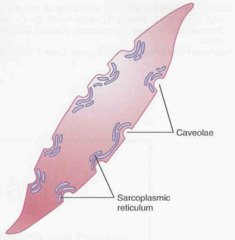 Contraction in Muscles stimulated by increase in
Calcium
Calcium
Calcium enters cell from Extracellular space via what channel?
DHP
Voltage gated Calcium channels 
Store operated Ca Channels
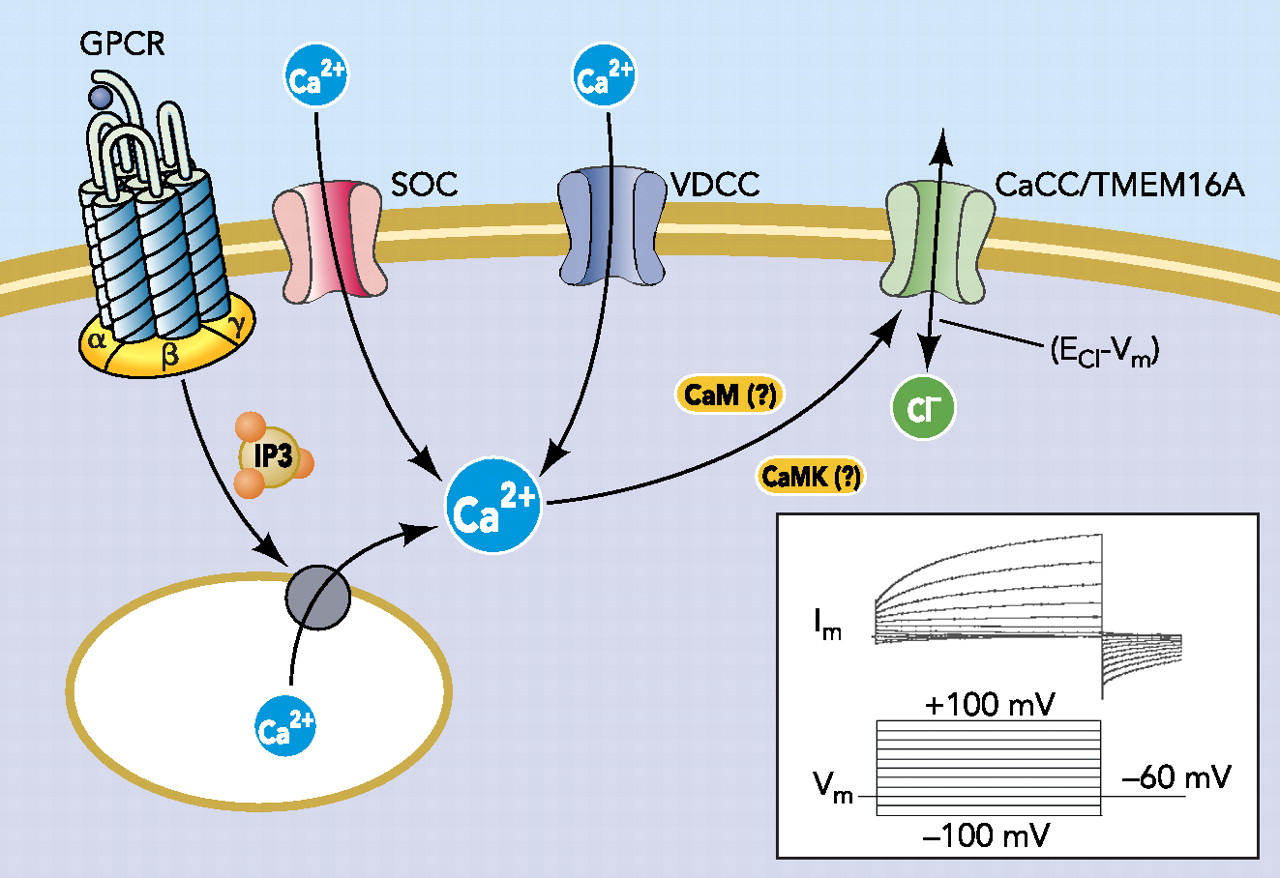 Calcium enters cell from Extracellular space via what channel?
DHP
Voltage gated Calcium channels 
Store operated Ca Channels
Is this necessary for contraction?
Yes
No
Calcium enters the cell from the SR via what channels?
RYR
Calcium induced Calcium released channel or IP3 mediated
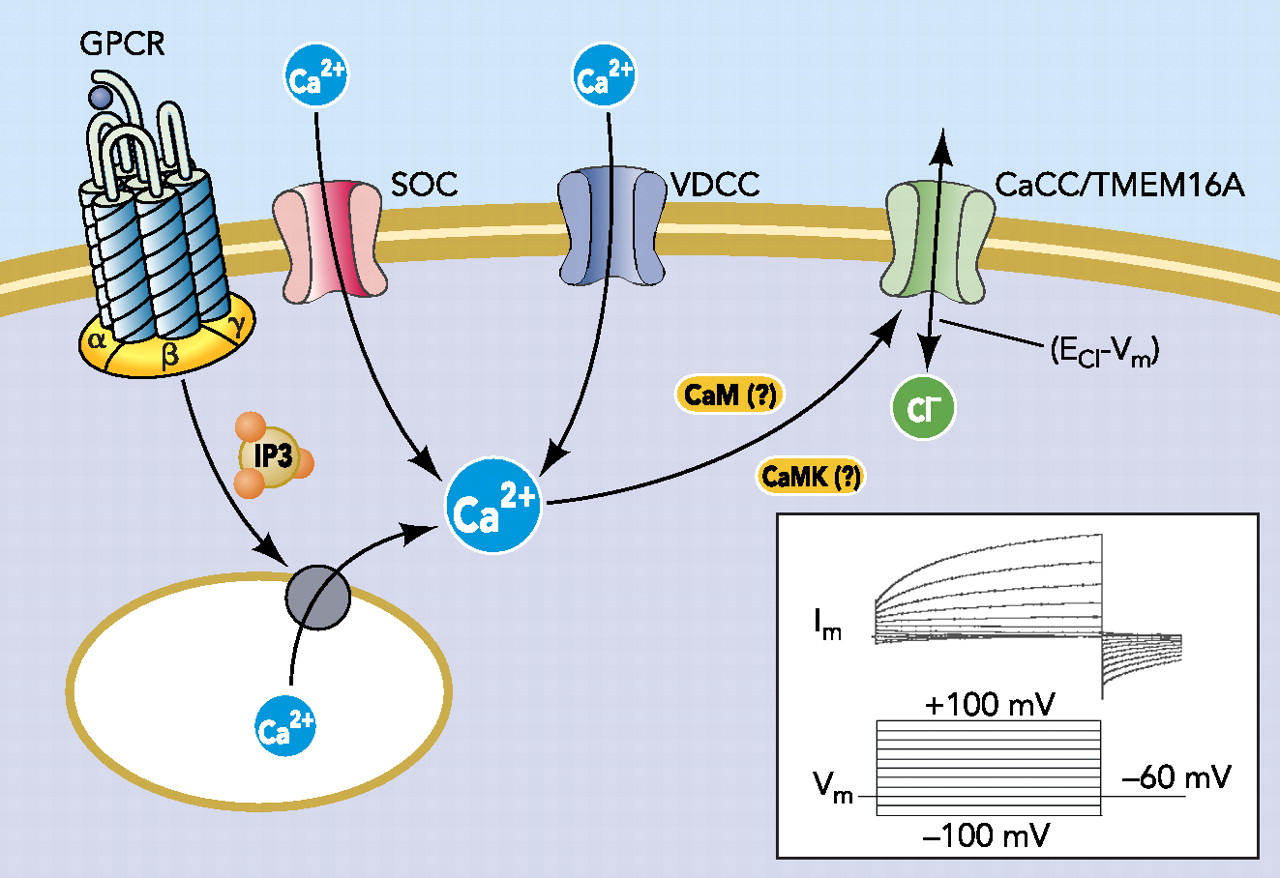 Calcium binds to what proteins
Troponin
Calmodulin
What about the protein/ calcium binding allows for cross bridge cycling?
Troponin causes Tropomyosin to move
Calmodulin binds to Myosin Light Chain Kinase which can now phosphorylate the light chain of myosin
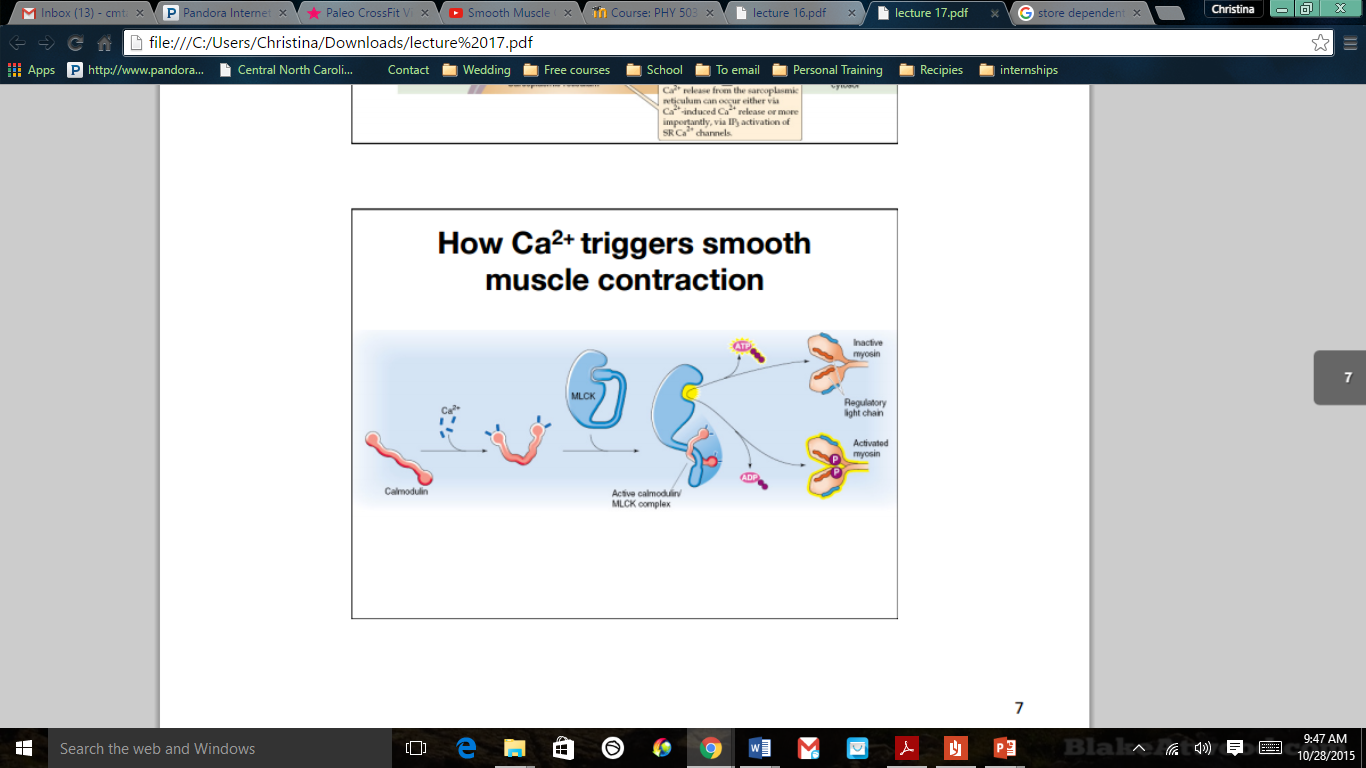 Do you need ATP?
Yes
Yes
What stops contractions?
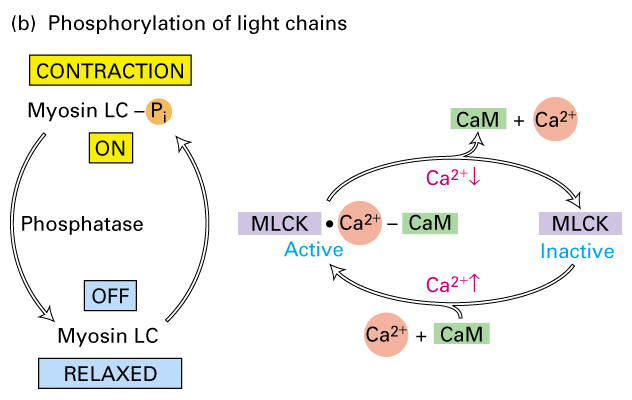 Fall in Calcium
Fall in Calcium and Myosin Light Chain Phosphatase (Split in Phosphate from the regulatory light chain)
Can Contraction Continue if Calcium is Removed?
No
Yes – if there is no phosphatase enzyme
“Latch Phenomenon”
What removes Calcium from the cell?
Na/Ca Pumps on cell membrane, Ca ATPase on cell membrane and SR membrane
Na/Ca Pumps on cell membrane, Ca ATPase on cell membrane and SR membrane
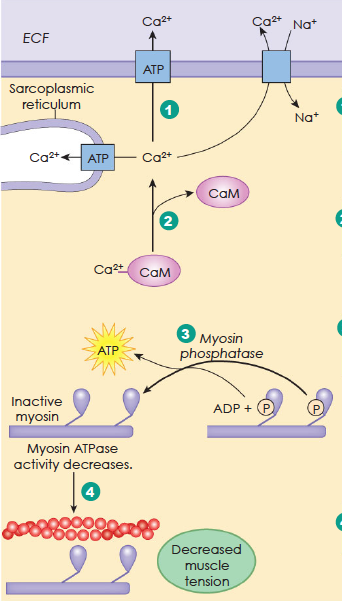 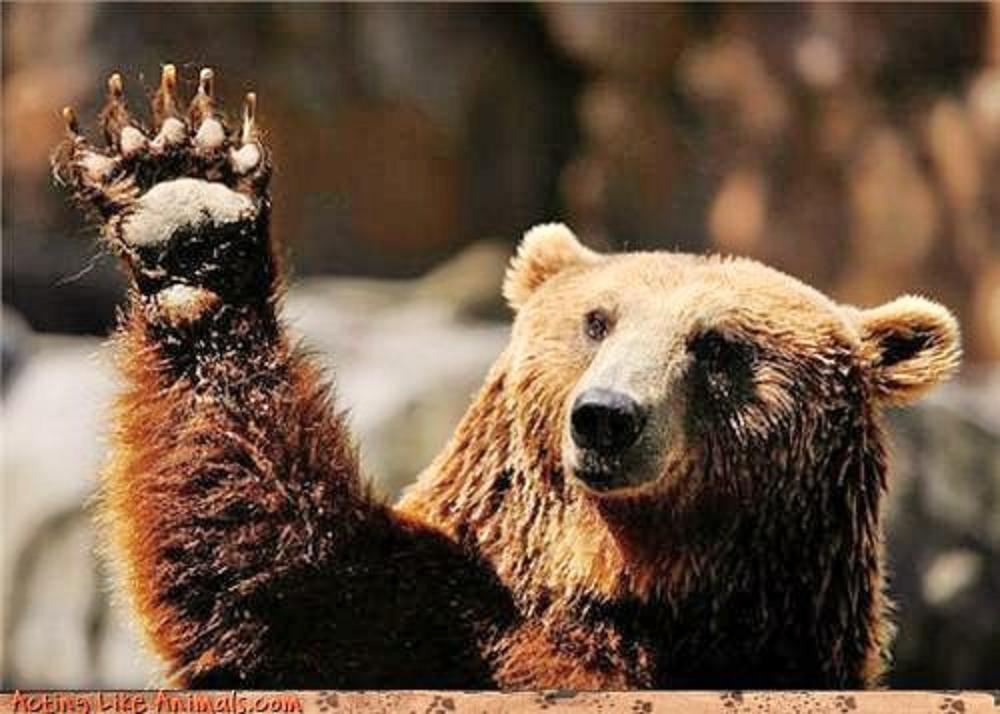 What would happen to the smooth muscles around your arterioles if a bear walked in?
And Why?
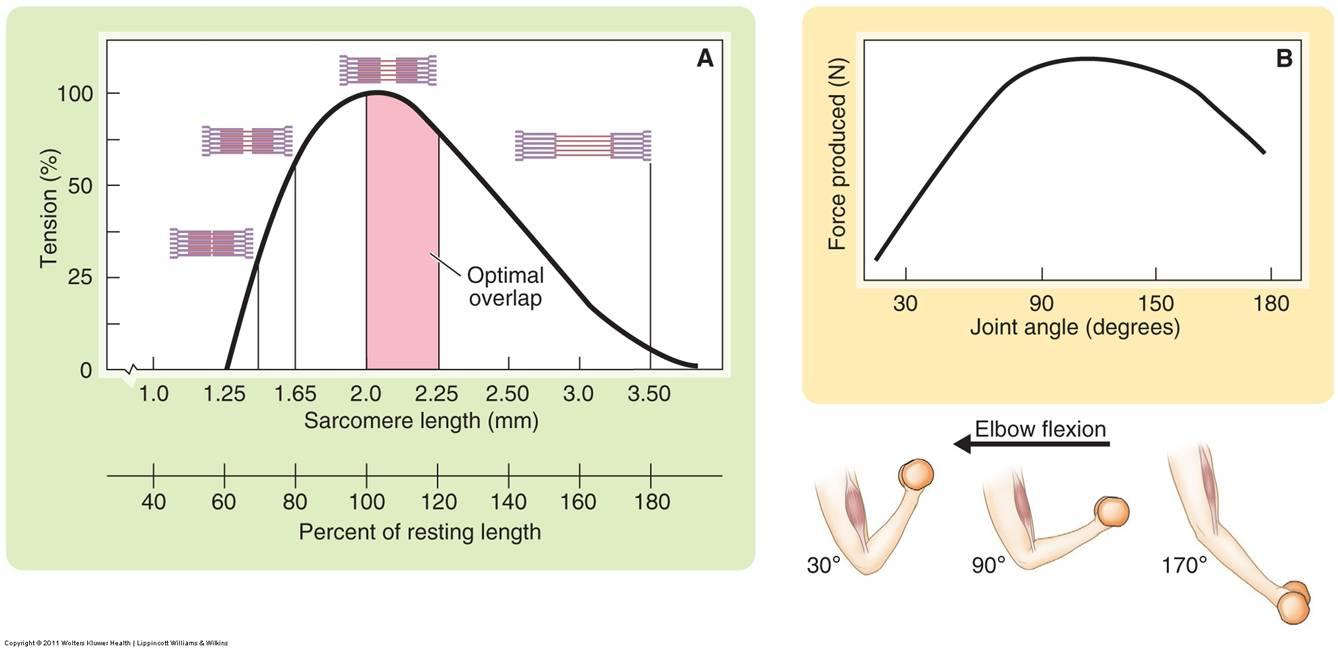 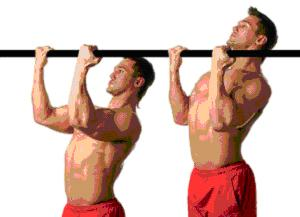 Why is it easier to do a pull up if you don’t full lock out your elbows?
And Why?